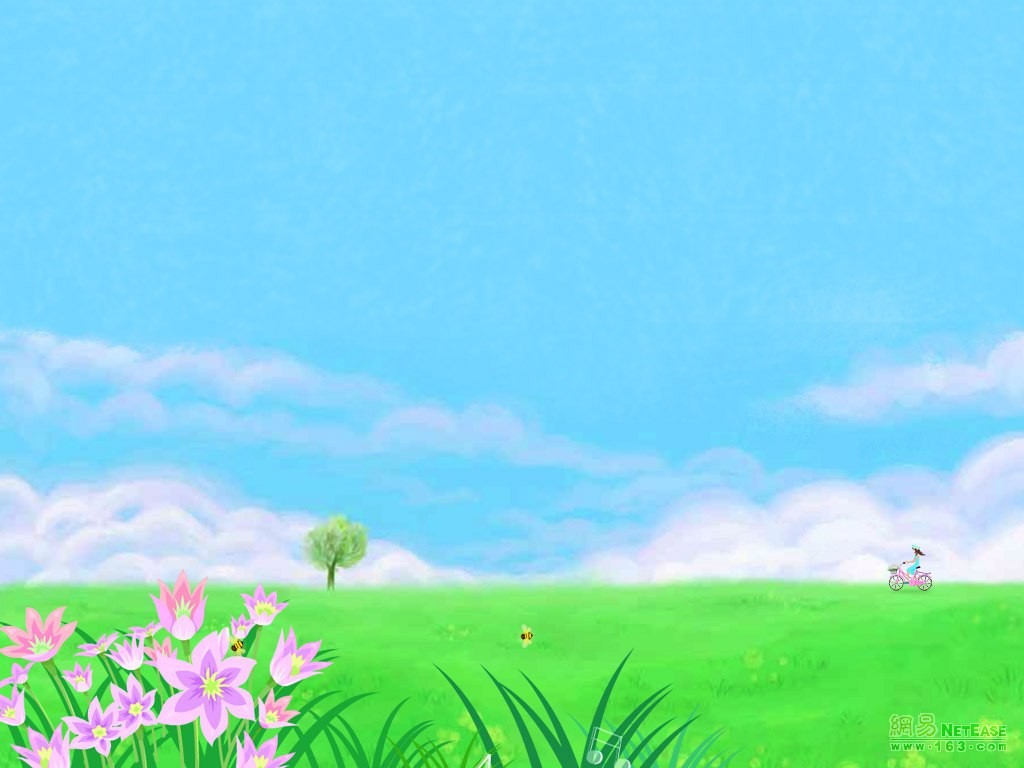 KÍNH CHÀO CÁC THẦY CÔ VÀ CÁC BẠN HỌC SINH
Môn : Chính tả
Đề bài : Làm việc thật là vui
Môn: Chính tả
Kiểm tra bài cũ:
-đặc biệt
- đề nghị
- giúp đỡ
Chính tả:
Làm việc thật là vui
1.Nghe – viết:
- Bài chính tả cho biết bé làm những việc gì ?
- Bé làm bài, bé đi học, bé quét nhà, nhặt rau, chơi với em đỡ mẹ.
-Bé thấy làm việc như thế nào?
- tuy bận rộn nhưng rất vui .
Chính tả:
Làm việc thật là vui
1.Nghe – viết:
Luyện từ khó :
- mọi vật
- làm việc
= việt ( Việt Nam)
- quét nhà
Chính tả:
Làm việc thật là vui
1.Nghe – viết:
Như mọi vật, mọi người, bé cũng làm việc. Bé làm bài, bé đi học, bé quét nhà, nhặt rau, chơi với em đỡ mẹ. Bé luôn luôn bận rộn, mà lúc nào cũng vui.
                                                              Theo Tô Hoài
-Bài chính tả có mấy câu ?
-Bài chính  tả có 3 câu.
Câu thứ 2
- Câu nào có nhiều dấu phẩy nhất ?
- Hãy đọc to câu thứ hai.
- Chữ đầu câu viết như thế nào?
Viết hoa chữ cái đầu
Chính tả:
Làm việc thật là vui
1.Nghe – viết:
Chính tả:
Làm việc thật là vui
1.Nghe – viết:
Như mọi vật, mọi người, bé cũng làm việc. Bé làm bài, bé đi học, bé quét nhà, nhặt rau, chơi với em đỡ mẹ. Bé luôn luôn bận rộn, mà lúc nào cũng vui.
                                                              Theo Tô Hoài
Chính tả:
Làm việc thật là vui
1.Nghe – viết:
2.Thi tìm các chữ bắt đầu bằng g hay gh
M : ghi, gà
Các chữ bắt đầu bằng g : ga, gạ, gạo, gỏi, góc, gọi, gom, gở, gợi, gụ, guốc, gửi, gừng….
-Các chữ bắt đầu bằng gh :ghe, ghè. ghẻ, ghét, ghế, ghì, ghim, ghép, ghẹo, ghen, ghè……….
gh  + e, ê, i
g    + a, ă, â, o, ô, ơ, u, ư .
Chính tả:
Làm việc thật là vui
1.Nghe – viết:
3.Một nhóm học tập có 5 bạn là Huệ, An, Lan, Bắc và Dũng.
Em hãy viết tên các bạn ấy theo thứ tự bảng chữ cái.
An, Bắc, Dũng, Huệ, Lan
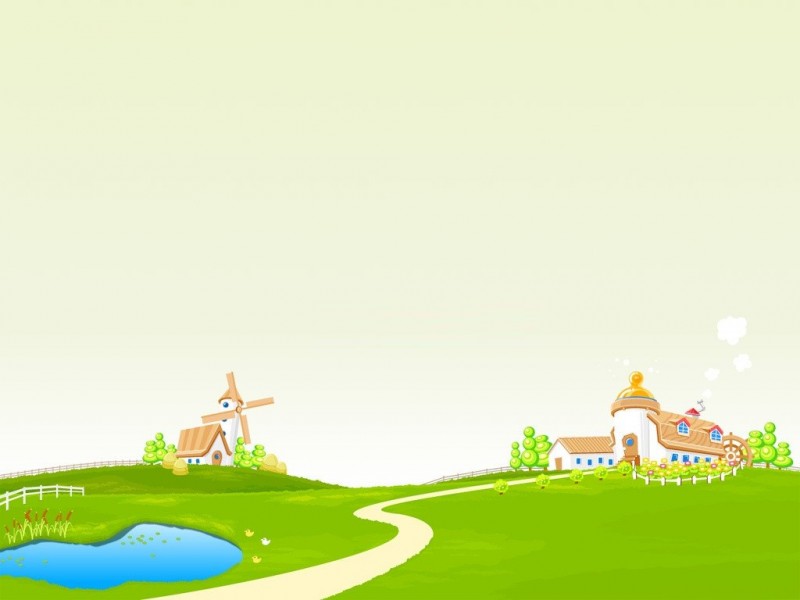 Bài học đến đây đã hết rồi
Kính chúc sức khỏe các thầy cô giáo và các em.
CHÀO TẠM BIỆT CÁC EM